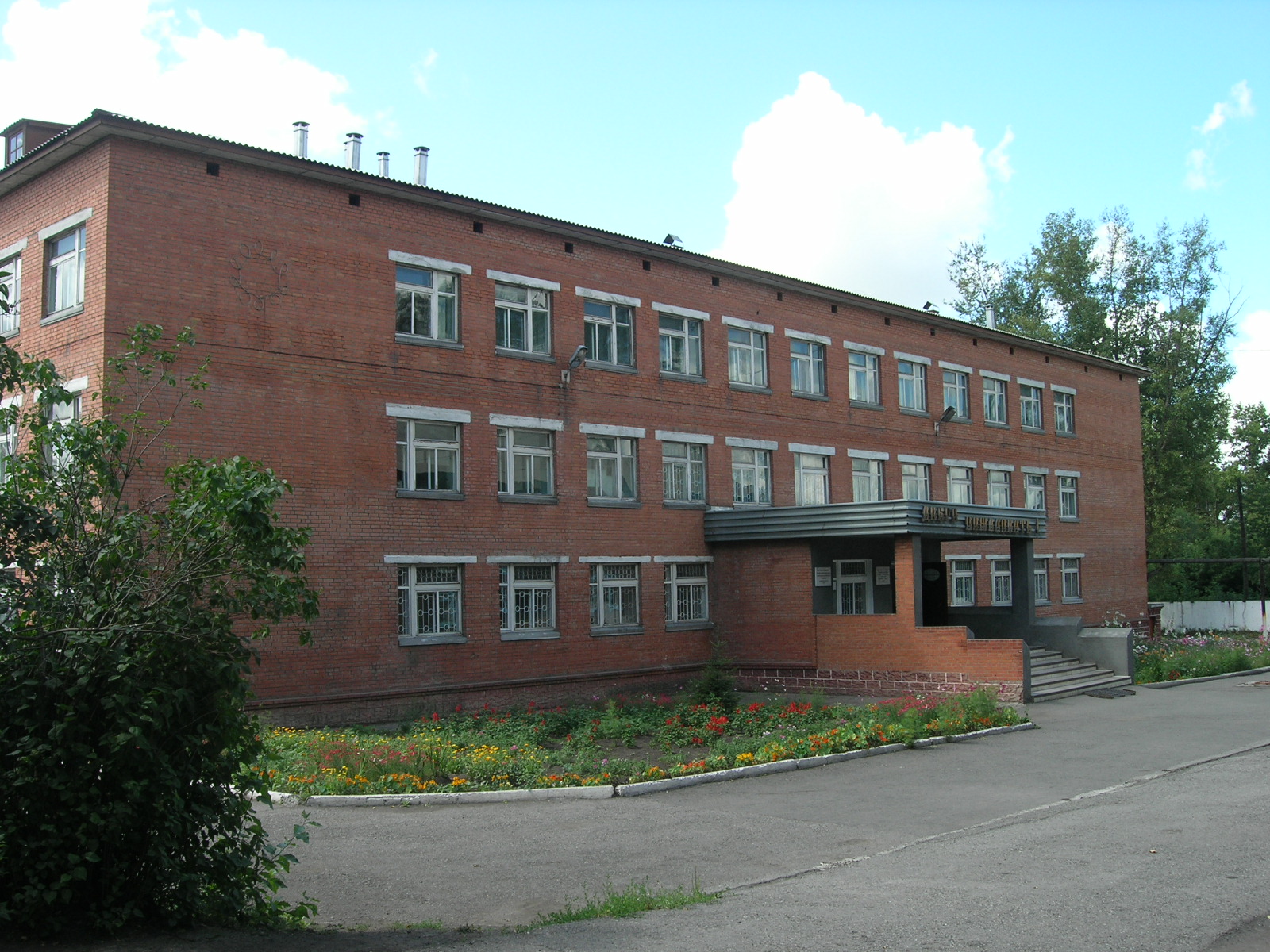 Не стареют душой ветераны
Муниципальное бюджетное общеобразовательное учреждение                                    «Основная общеобразовательная школа №17»
Встреча с ветеранами
В гостях у участника Великой Отечественной войны 
Демидова А. И.
С праздником ветераны!
Поздравление участника Великой Отечественной войны 
Дрёмина М.Г. с началом учебного года
Помощь  ветеранам
Встреча с ветеранами
Совместная поездка учащихся школы и ветеранов педагогического труда города в село Красное                          в  краеведческий музей и храм.
Не стареют душой ветераныИ пускай пролетают годаВы верны вашей юности славной,Потому что душа молода!